登录验证
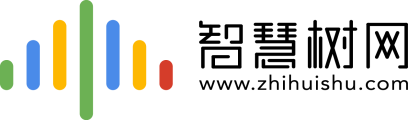 1.1在哪里登录
组织建设
STEP1
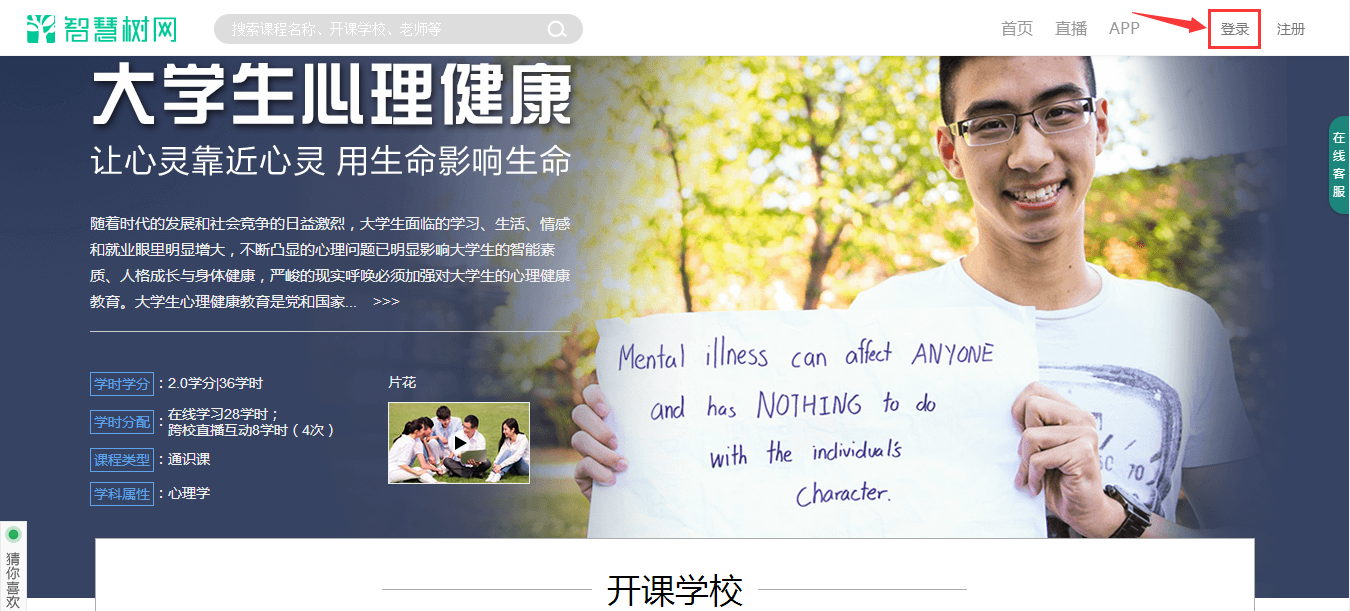 登陆www.zhihuishu.com,会看到如上图所示画面
登录验证
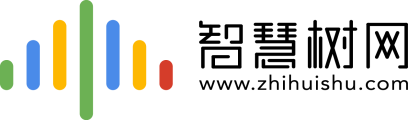 组织建设
1.2填写信息
STEP2
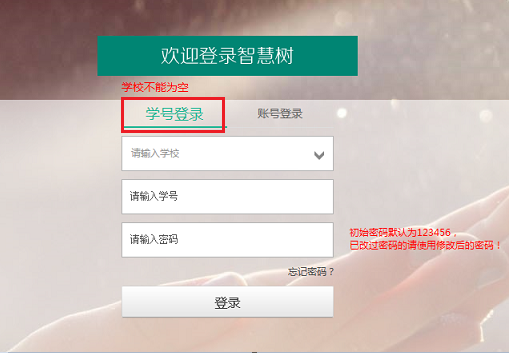 第一次选智慧树课程，请选择“学号登录”
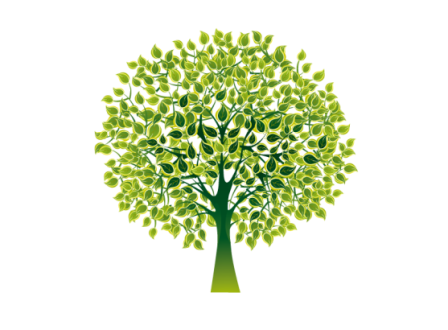 登录验证
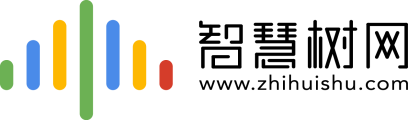 1.2填写信息
STEP2
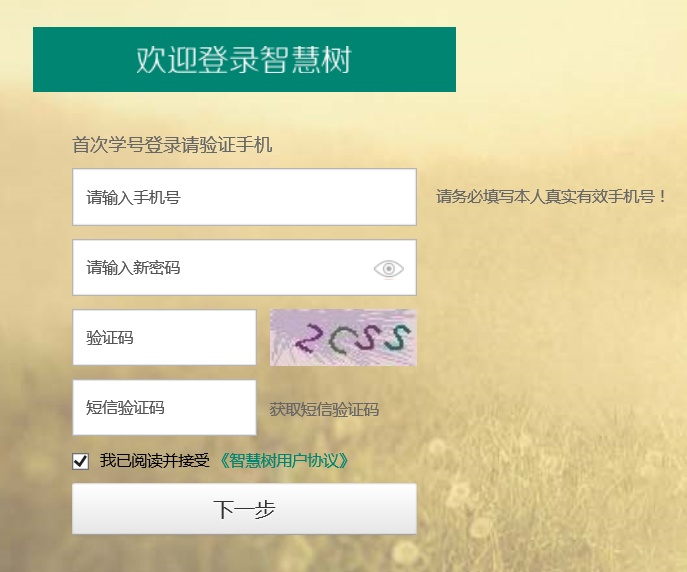 绑定手机号，创建新密码，以便后期账号登录使用
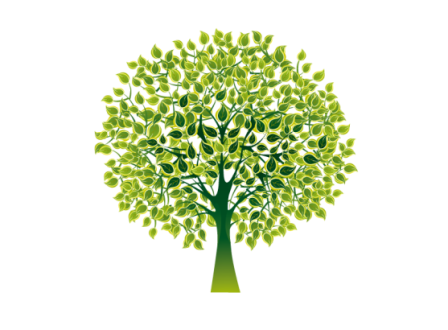 登录验证
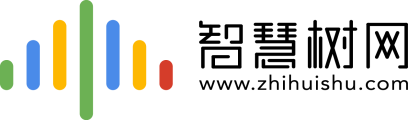 1.3确认所选课程
组织建设
STEP3
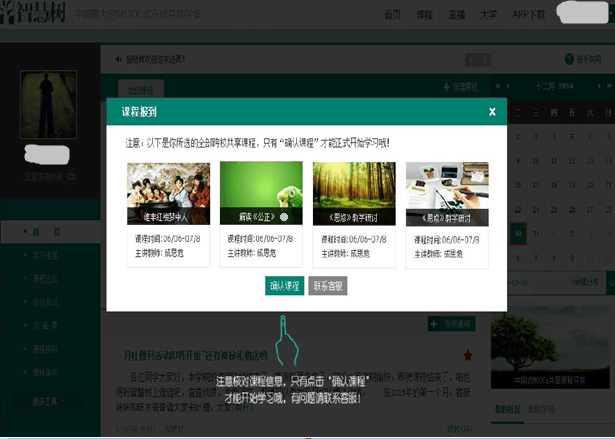 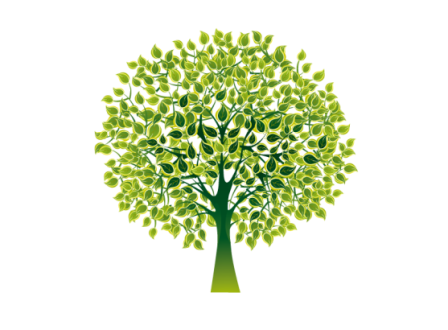 登录验证
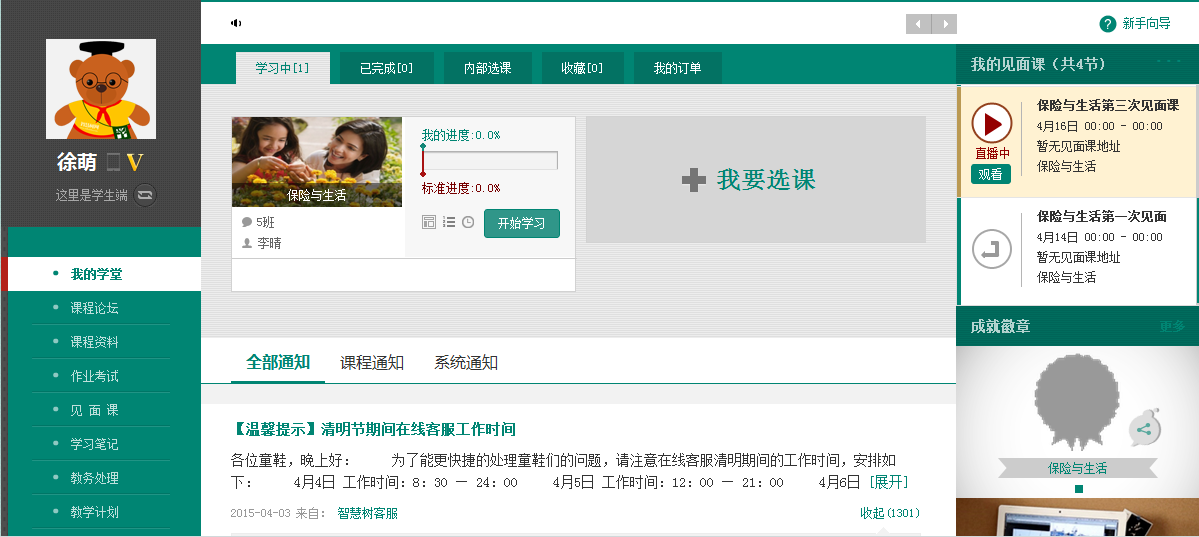 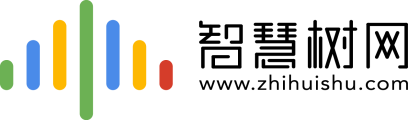 2.学习,点击左侧“在线学堂”即可开始学习
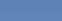 学习
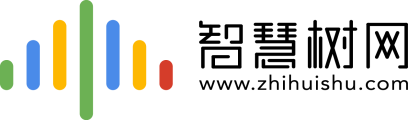 2.1 网页观看视频学习
点击右上角进入课程主页，可了解课程全部信息，重点查看课程的成绩评定标准
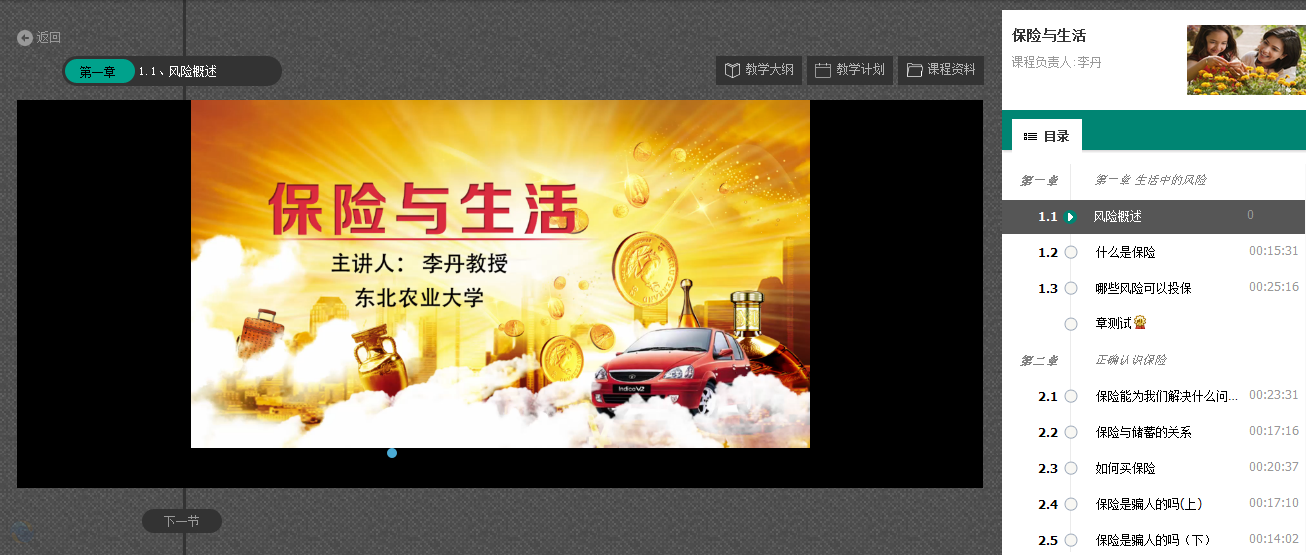 学习
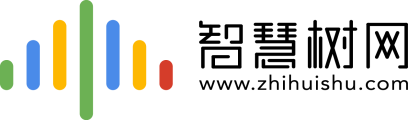 2.2注意事项
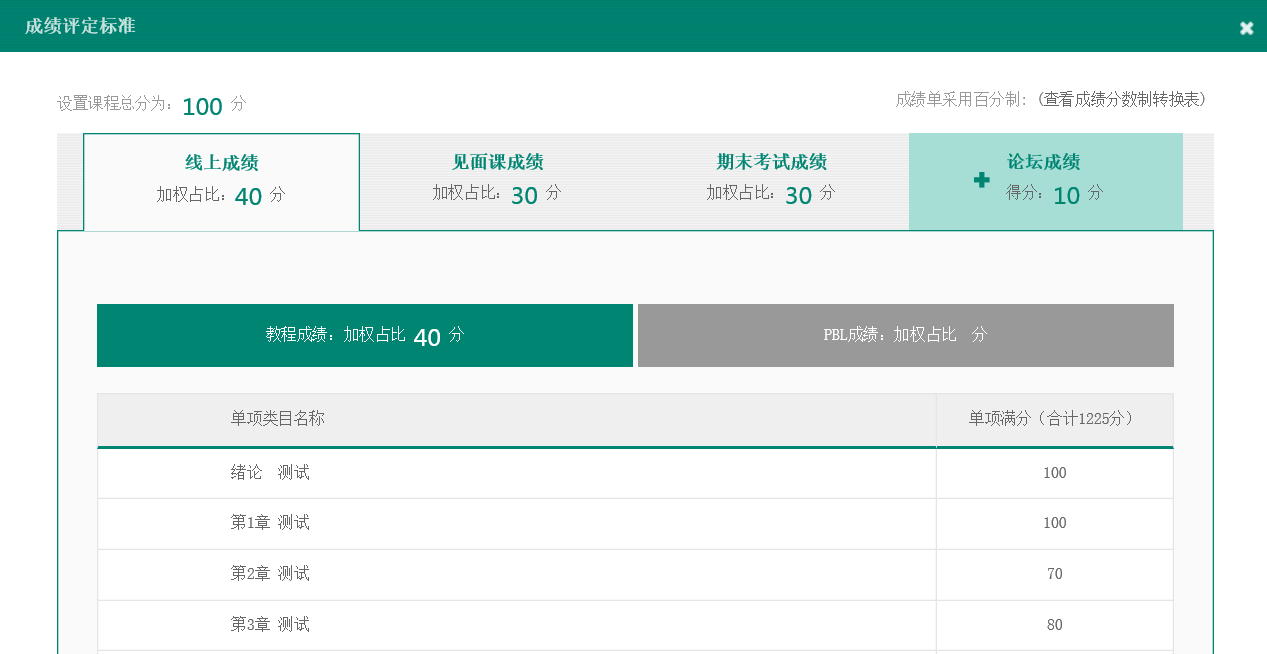 学习
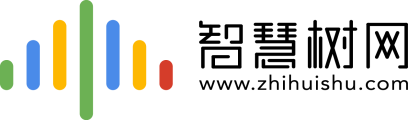 2.2注意事项
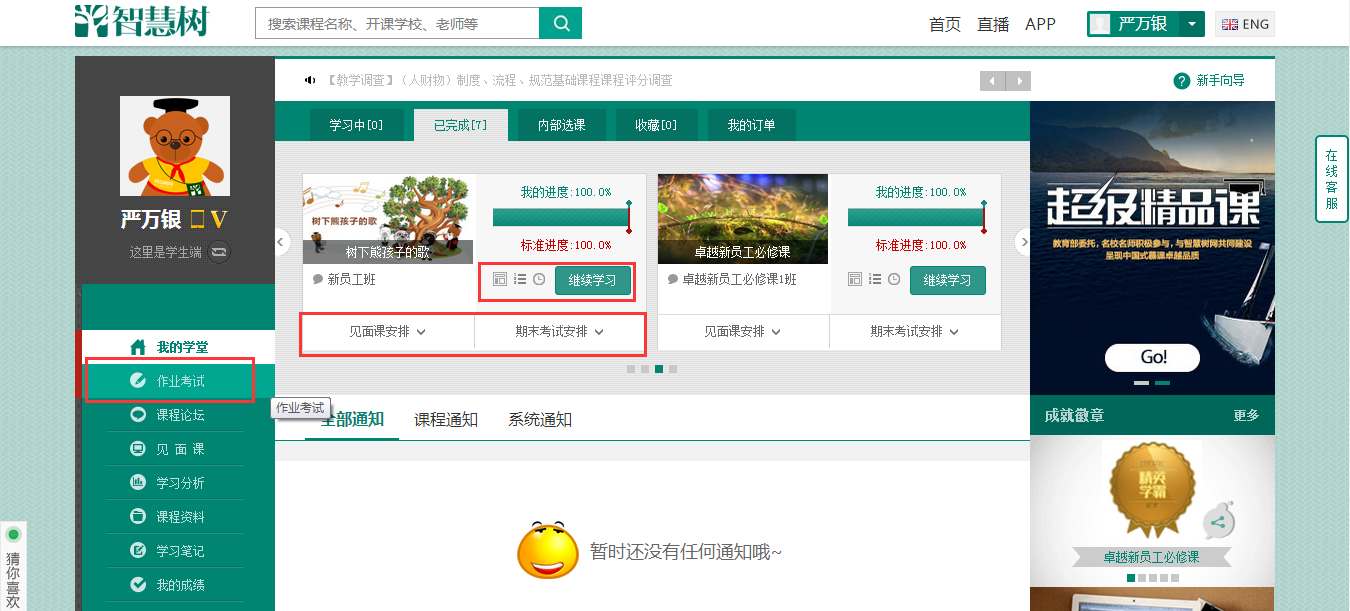 按时完成每个章节的作业和测试

重点查看“作业考试”中最下方期末考试时间
学习
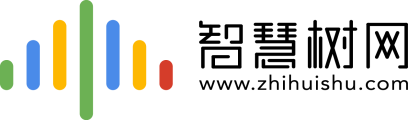 2.3参与论坛互动（附加分所在版块）
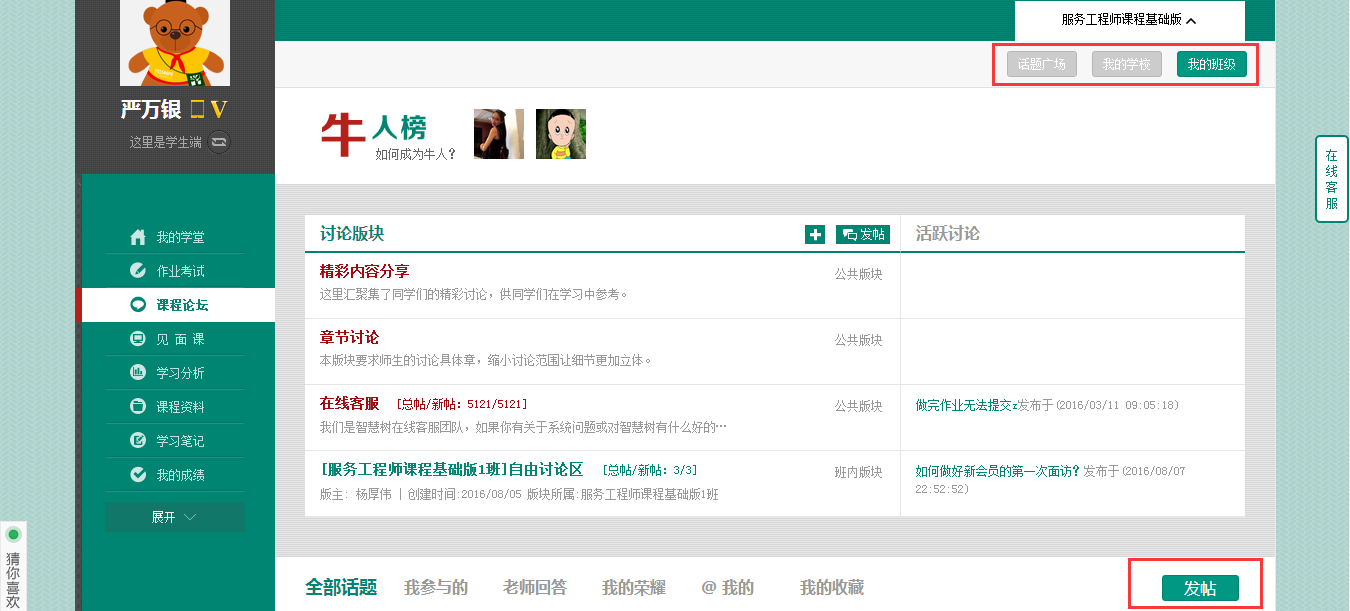 学习
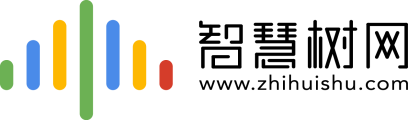 2.4见面课（按时收看见面课直播或回放）
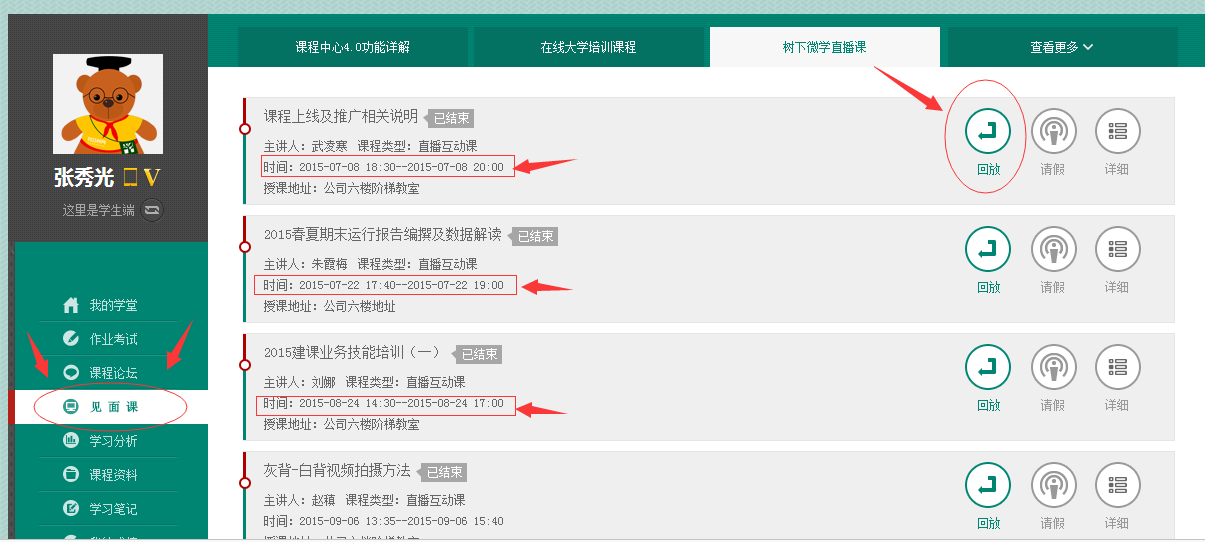 学习
在线客服（任何智慧树问题都可以找客服咨询）
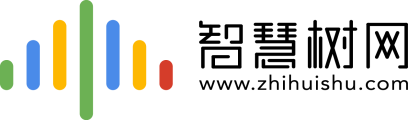 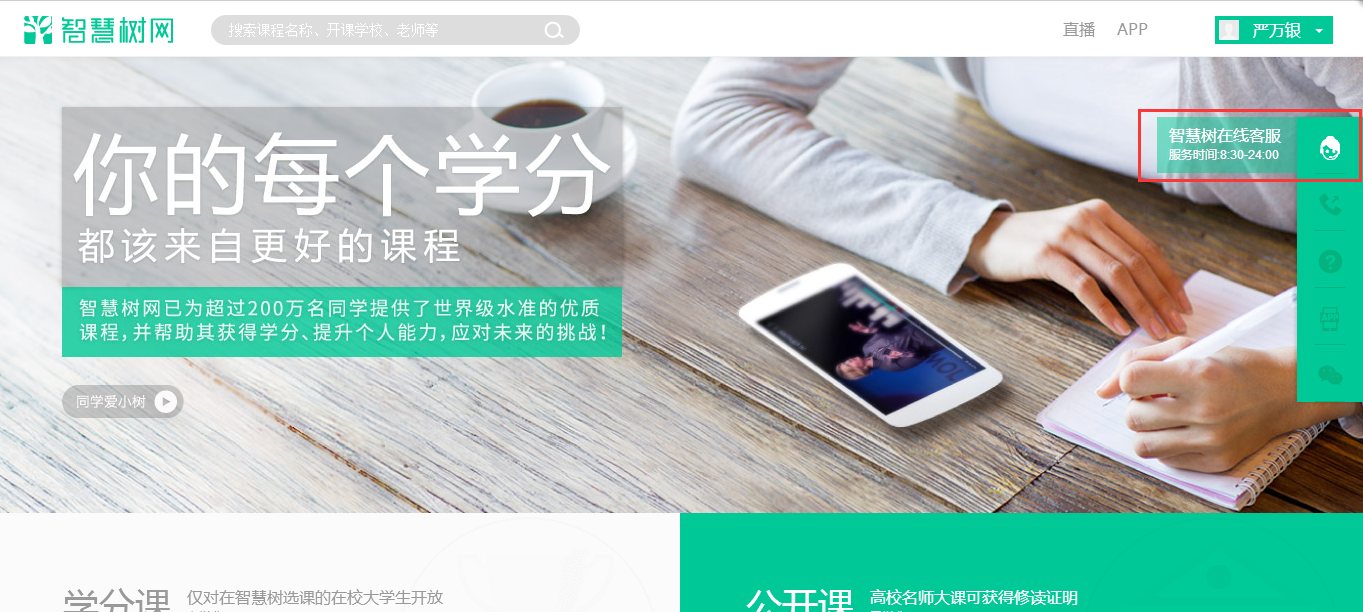 智慧树客服电话：400-820-3579